Graphic Design
Lesson and Activity 3
PAGE 1
Activities &Assignment
PAGE 2
The Power of Colour
Question:  How do you know what colours 	    look good together?
Answer:     Colour Theory

Graphic Designers and Artists have used Colour Theory forever, and in this activity, you will learn more about it.  Knowing about Colour Theory can help you feel more confident in creating a design or even just matching your clothes together 	

	Think About It:  How does your 	school use colour to communicate 	ideas to you?  Cafeteria, Gym, 	Technology shops… (Q3.1)
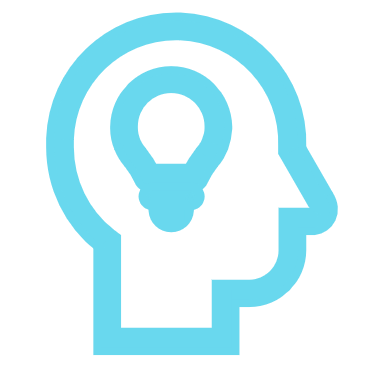 The Power of Colour
PAGE 3
Explore the role of a Graphic Designer
Elements of Graphic Design
Create Vector Images
The Power of Colour
Watch @ Learn – Beginning Graphic Design
Colour
Watch @ Learn – How to Use Colour
 Colour Basics

Read @ Learn – Beginning Graphic Design
Colour A Closer Look


	Think About It: How can you tell if an 	image uses too many colours (Q3.2)
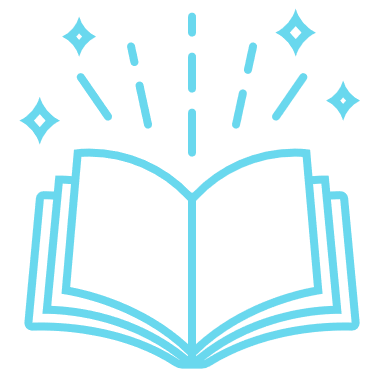 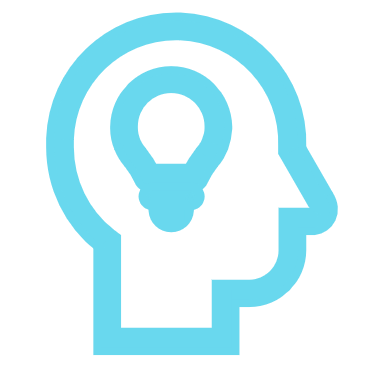 The Power of Colour
PAGE 4
Explore the role of a Graphic Designer
Elements of Graphic Design
Create Vector Images
[Speaker Notes: Unsplash]
The Power of Colour
What do I need to know about Colour?
RGB – Primary Colours - Additive
Red
Green
Blue

As you can see to the left, the combinations of red, green, and blue light will cause us to perceive different colors. 
The combination of red and green light will appear to be yellow, while blue and green light will appear to be cyan. Red and blue light will appear magenta, and the combination of all three will appear to be white.
Watch @ Learn – Photoshop
How to Change the Colour of Anything
The Power of Colour
PAGE 5
Explore the role of a Graphic Designer
Elements of Graphic Design
Create Vector Images
The Power of Colour
What do I need to know about Colour?
CMYK – Printing Colours - Subtractive
C = Cyan
M = Magenta
Y = Yellow
K = Black (the K stands for Key)

Unlike RGB color, used in digital displays and screens, CMYK color is for work that will be printed. RGB color has three channels for red, green, and blue, CMYK color has four channels for cyan, magenta, yellow, and key (black). Each of these channels is calculated from 0% to 100% and will tell the printer the relative density of each ink that is required.

Watch @ Learn – Understanding Colour Profiles
RGB vs CMYK
The Power of Colour
PAGE 6
Explore the role of a Graphic Designer
Elements of Graphic Design
Create Vector Images
The Power of Colour
How does colour impact me?
Individuals have studied how colours influence human behavior this is known as Colour Psychology
Watch @ Learn – Colour Psychology
What Do Colors Mean and How Do They Affect Consumers?
Watch @ Learn – Colour Beginner Guide
Colour Theory for Noobs

Think About It: What are some Canadian brands that use colour to convey their message? (Q3.3)
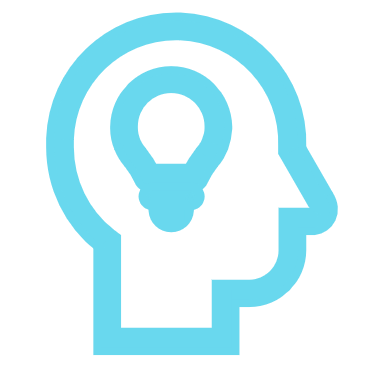 The Power of Colour
PAGE 7
Explore the role of a Graphic Designer
Elements of Graphic Design
Create Vector Images
The Power of Colour
The Colour Red
Positive Colour Association
Power
Passion
Energy
Fearlessness
Strength
Excitement 
Negative Colour Association
Anger
Danger
Warning
Defiance
Aggression
Pain
The Power of Colour
PAGE 8
Explore the role of a Graphic Designer
Elements of Graphic Design
Create Vector Images
The Power of Colour
The Colour Yellow
Positive Colour Association
Optimism
Warmth
Happiness
Creativity
Intellect
Extraversion

Negative Colour Association
Irrationality
Fear
Caution
Anxiety
Frustration
Cowardice
The Power of Colour
PAGE 9
Explore the role of a Graphic Designer
Elements of Graphic Design
Create Vector Images
The Power of Colour
The Colour Orange
Positive Colour Association
Courage
Confidence
Warmth
Innovation
Friendliness
Energy
Negative Colour Association
Deprivation
Frustration
Frivolity
Immaturity
Ignorance
Sluggishness
The Power of Colour
PAGE 10
Explore the role of a Graphic Designer
Elements of Graphic Design
Create Vector Images
The Power of Colour
The Colour Green
Positive Colour Association
Health
Hope
Freshness
Nature
Growth
Prosperity
Negative Colour Association
Boredom
Stagnation
Envy
Blandness
Enervation
Sickness
The Power of Colour
PAGE 11
Explore the role of a Graphic Designer
Elements of Graphic Design
Create Vector Images
The Power of Colour
The Colour White (Yes, I know, some people do not consider what I colour)
Positive Colour Association
Cleanness
Clarity
Purity
Simplicity
Sophistication
Freshness
Negative Colour Association
Sterility
Coldness
Unfriendliness
Elitism
Isolation
Emptiness
The Power of Colour
PAGE 12
Explore the role of a Graphic Designer
Elements of Graphic Design
Create Vector Images
The Power of Colour
Read @ Learn – Colour Psychology
How Colour Meaning Affect Your Brand
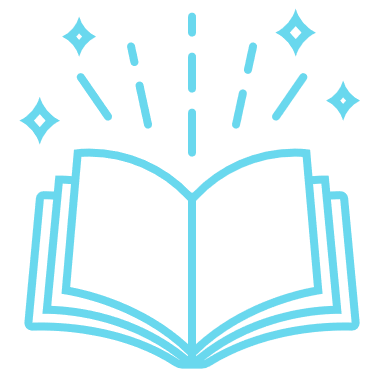 Think About It:  What do other colours 
communicate to the viewer?  How can you
use different colours to convey your message? (Q3.4)
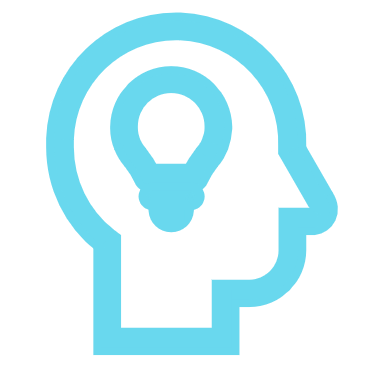 The Power of Colour
PAGE 13
Explore the role of a Graphic Designer
Elements of Graphic Design
Create Vector Images